Mi tablero visual
(Escribe tu nombre aquí)
Instrucciones
Crea nombres de categorías: Cada diapositiva representará una categoría particular: Carrera, Educación, Autocuidado y Sistemas de apoyo, pero puedes crear y/o personalizar tus propios nombres de categorías.

Busca representaciones de esos objetivos: Deberías navegar por la red en busca de representaciones visuales de tu objetivo; puedes utilizar imágenes, ilustraciones, palabras o incluso canciones para comunicar tus objetivos particulares para esa diapositiva.

Paso 3: Una vez que hayas escogido las imágenes (u otros medios), las colocarás en las diapositivas correspondientes.

Paso 4: Una vez que tengas tu tabla de visión decorada y completa, compártela con tus sistemas de apoyo o compañeros.
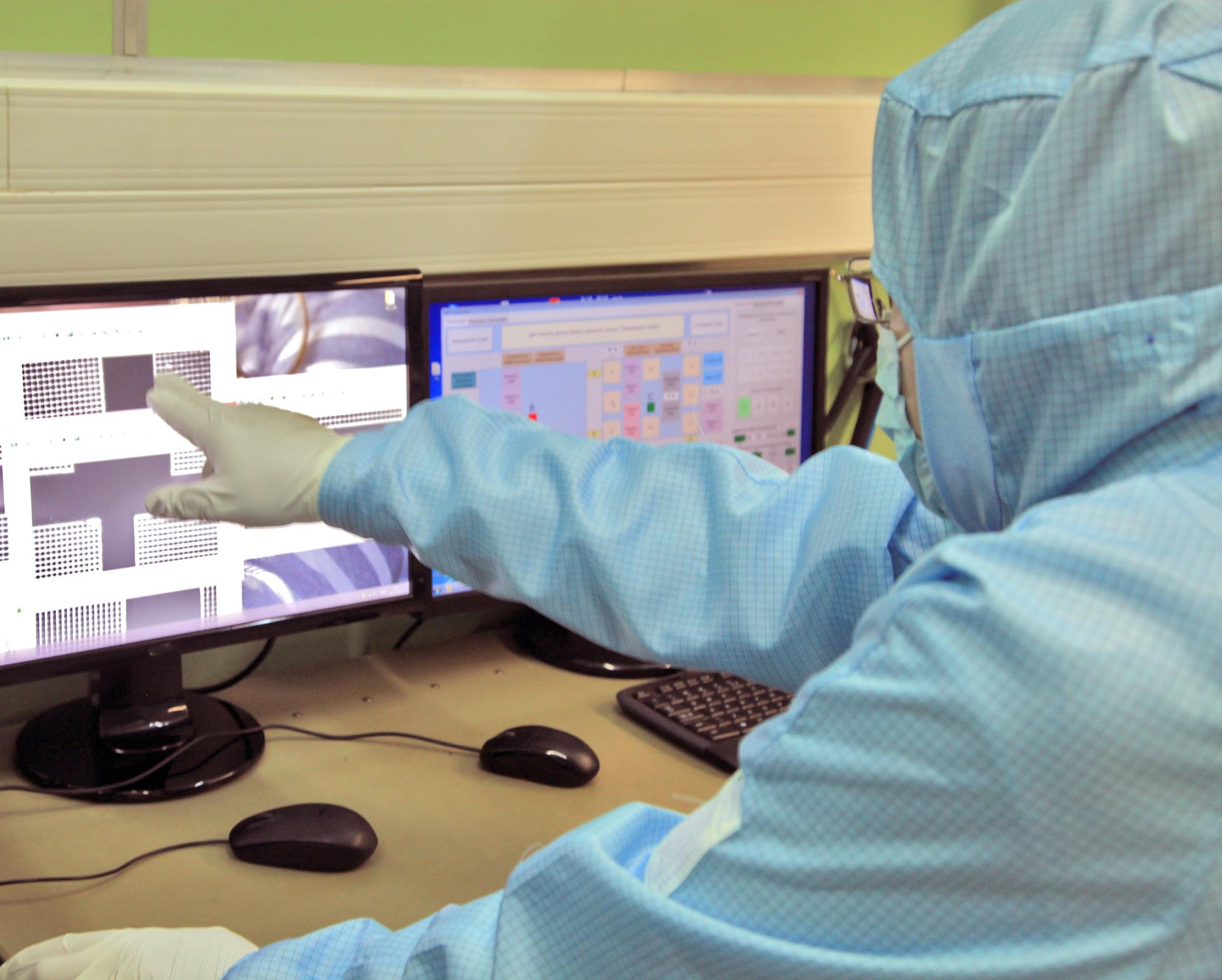 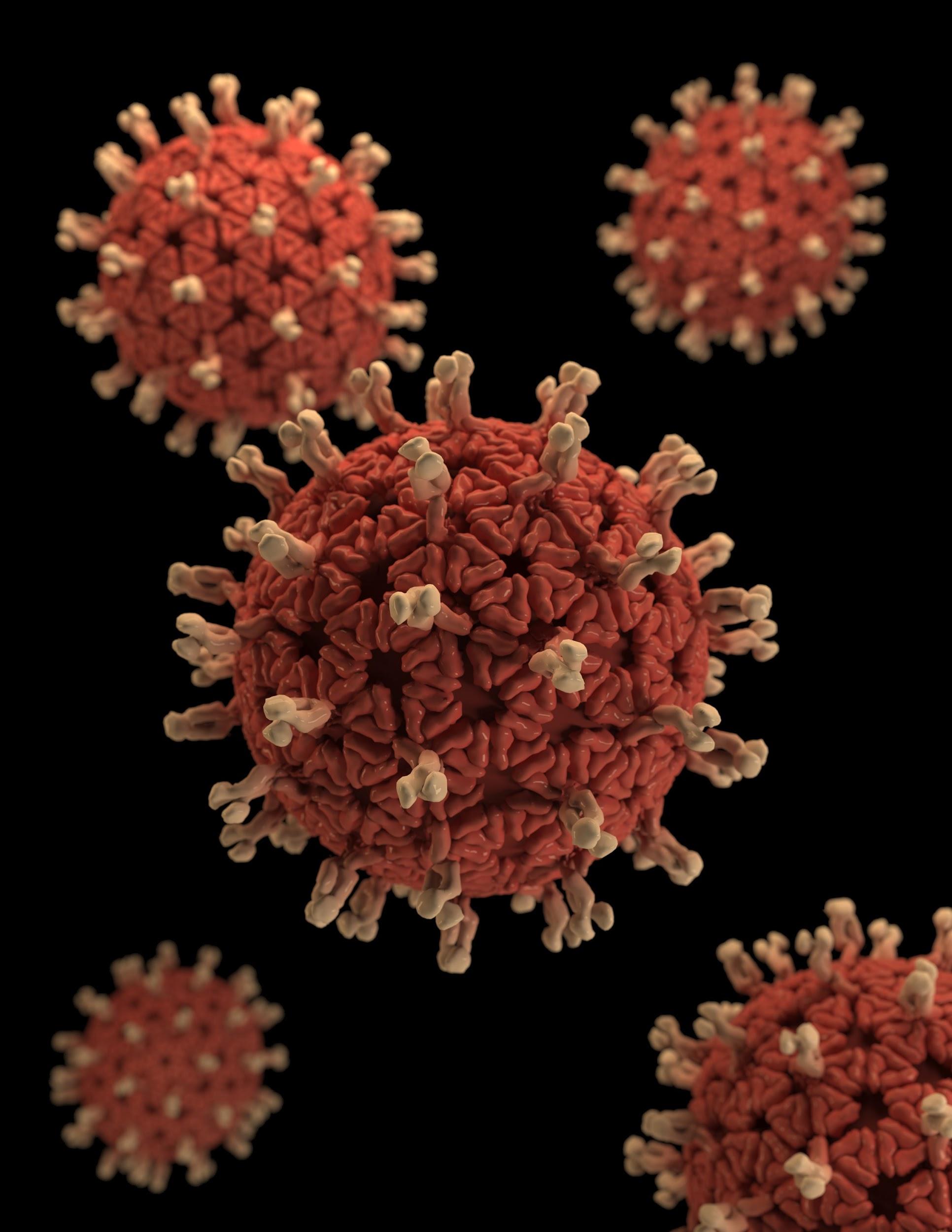 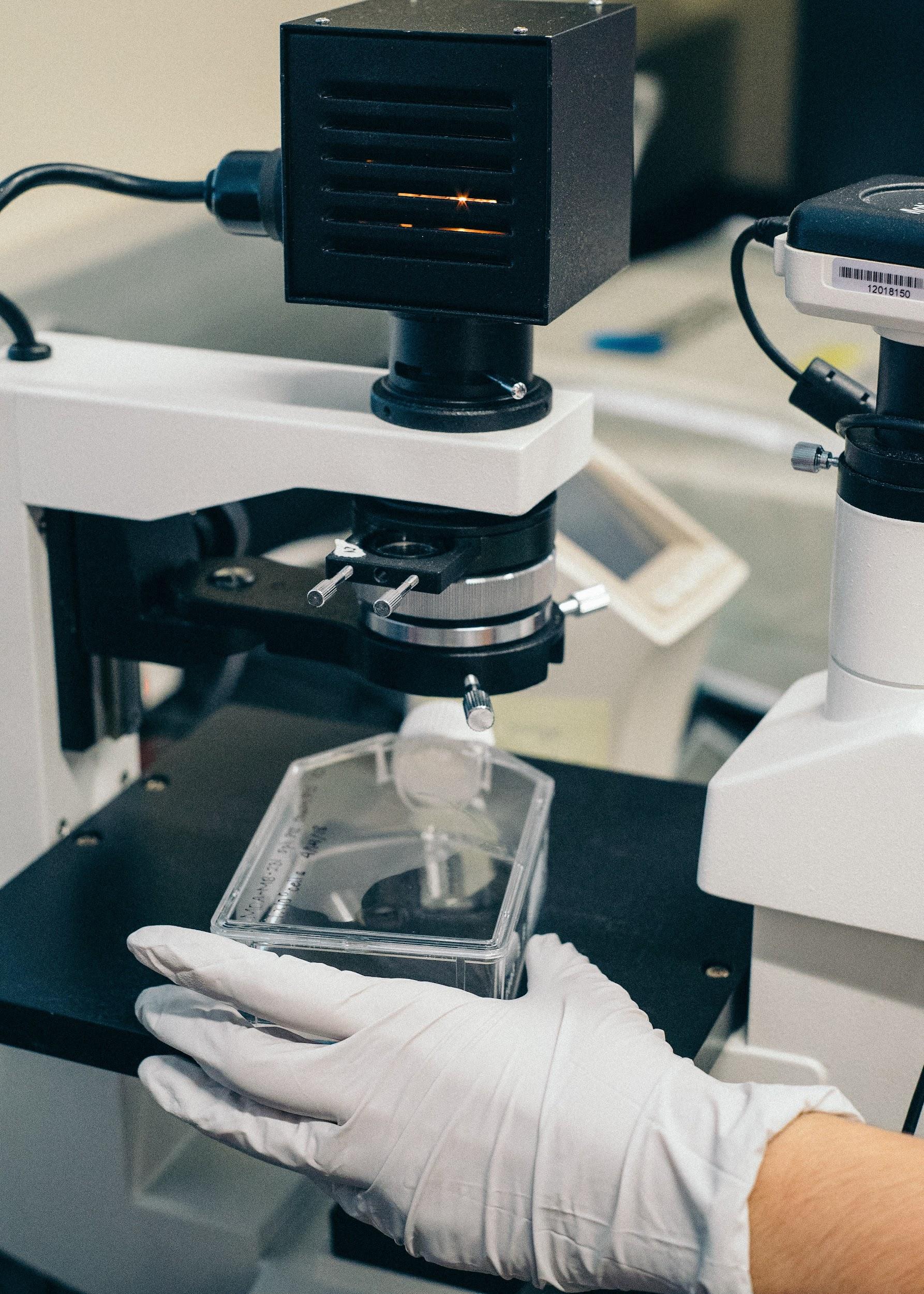 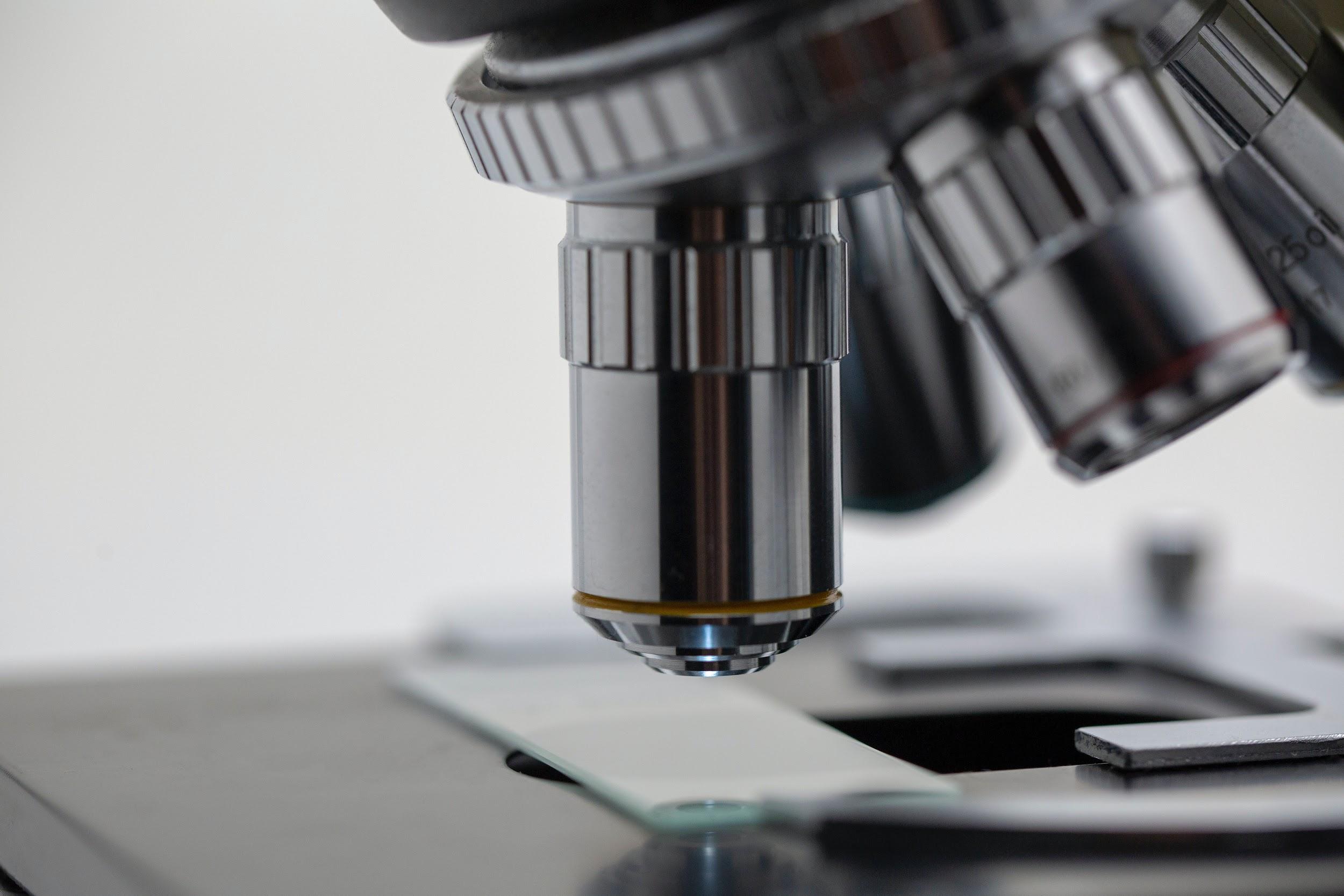 Ejemplo: Las carreras que me interesan son... (Microbiólogo)
Las carreras que me interesan son...
La educación que me interesa es...
Mis amigos, mi familia y las personas que me apoyan son...
Algunas medidas de autocuidado que puedo tomar cuando estoy estresado son...